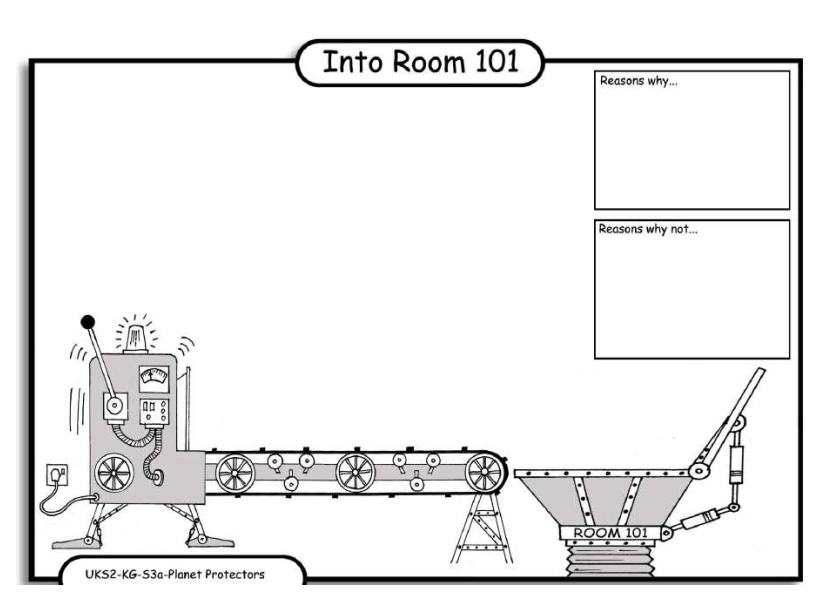 LO: Debating.    4.10.2013    Noah and Charlotte
Reasons Why:

If you put plastic bags into  the Earth it will stay there for ever!!
Reasons why:

Plastic Bags can make people very ill.
Reasons why:

Its bad for little children  because they will put it over there head.
Reasons Why:

You can slip over plastic  Bags.
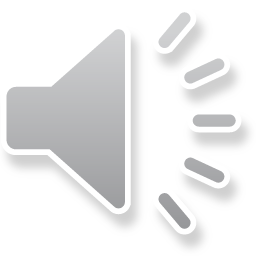 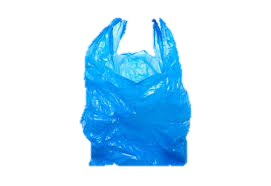